I Know it’s an IdiotBut it’s MY artificial idiot!
Vint Cerf
Google
Warning!
I am a computer scientist
But I am not an AI expert
So I don’t really know what I am talking about
But that never stopped me before!
So What is AI?
Analytic Programming
Move Trees in Games; Decision Trees
Alpha-Beta Pruning
Expert Systems
Edward Feigenbaum, Joshua Lederberg: DENDRAL
Bayesian Analysis
Conditional Probabilities
Decision making with partial information
Layman’s Definition
If it doesn’t work all the time, it’s AI
If it works, it’s engineering
Neural Networks
Outputs = sum of inputs*weights
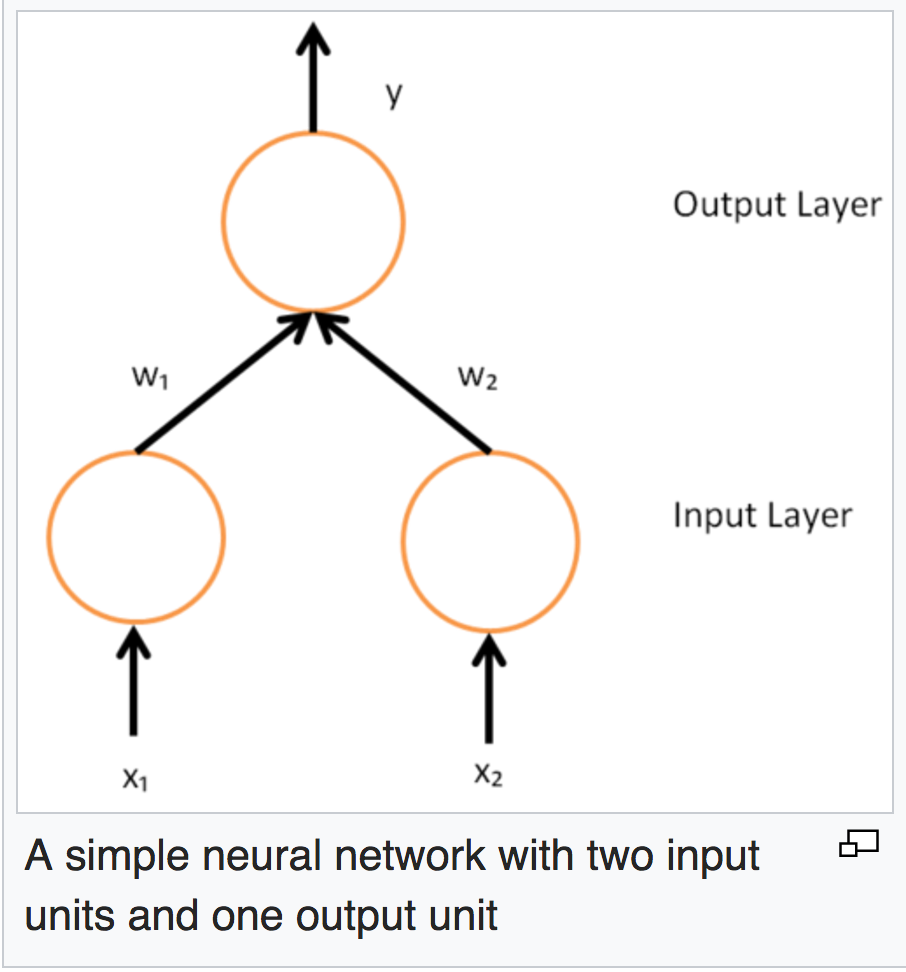 Neural Networks (2)
Apply inputs
Calculate actual vs desired output
Back Propagate Proportionate squared error to adjust weights
Repeat to minimize error
Classification, Recognition, Decision Making
Language Translation
Dictionary Lookup
English/Russian
“Out of Sight; Out of Mind”
“Invisible Idiot”
Statistical Phrase Matching
Large corpus of document pairs
Significant jump in translation quality
Application of sentence structure, semantics
Most recent results w/neural networks
Language Translation
Games (1)
Programming to achieve human-like result
Checkers
Arthur Samuel: coined “Machine Learning” 1959
Search Tree; Alpha-Beta Pruning; Board Position
Chess 
IBM Deep Blue vs Kasparov: 1997 (3 ½ - 2 ½)
1st Game, Move 44 – bug – superior intelligence
Kasparov wins first game but loses second
GO!
AlphaGo
DeepMind vs Lee Sedol 
4 games out of 5
Move 37 in Game 1
150 layer neural network
Tensor Processing Unit (TPU)
Google Datacenter Cooling: 40% electricity reduction
Self Driving Car
Video removed (has been captured in the recorded video of the presentation)